Chapter-1IntroductionPart-1
Concept of Management
MANAGEMENT-1598

MANAGEMENT
Tactics
Technology
People, human, labor
Handle, Motivate
Definition-1
Manipulation of   Resources   to   achieve   goals or objectives
Human Resources
Physical resources
Financial Resources
Material or Informational Resources
To manage
To handle effectively 
To influence
4 Ms
Man 
Machine
Money 
Material
Land 
Labor
Capital
Material
Organizational Resources
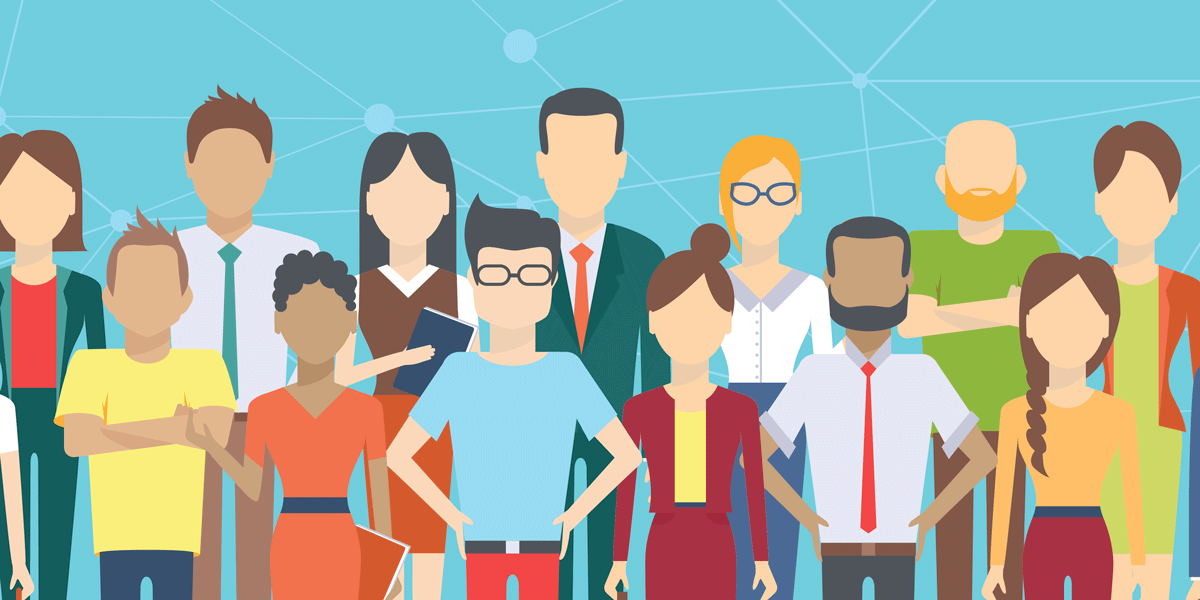 Human resource
Physical resource
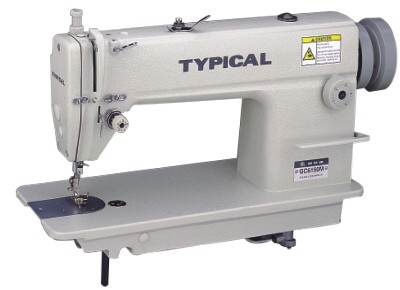 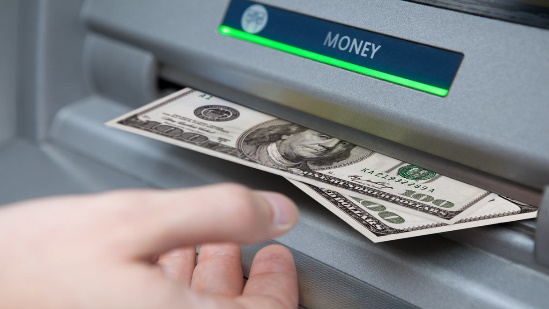 Financial resource
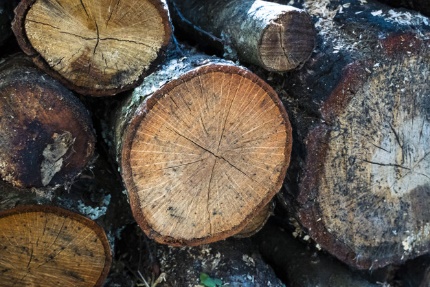 Material resource
Definition-2
Complete task
Series of steps
The process of getting activities completed efficiently and effectively with and through          other people.
Use resources in a low cost and produce high quality product
Making right decision at the right time and successfully implementing that decision
Definition-3
The attainment of organizational goals in an effective and efficient manner through planning, organizing, leading and controlling organizational resources.
Thank you